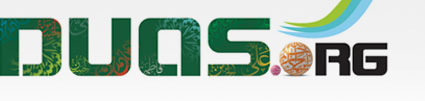 Ramadan daily Dua’a
اللّهُمَّ أَدْخِلْ عَلَى أَهْلِ الْقُبُورِ السُّرُورَ
Allahumma Adkhil `ala Ahlil-Quburis-Suroor
In ‘al-Misbah’ and in ‘al-Balad al-Amin’, Shaykh al-Kaf`amiy, as well as Shaykh al-Shahid in ‘al-Majmu`ah’, have narrated that the Holy Prophet (s) said that one who says the following supplication after each obligatory prayer in Ramadan will have all his sins forgiven up to the Resurrection Day.
(Arabic text along with English Translation and Transliteration)
For any errors / comments please write to: duas.org@gmail.com
Kindly recite Sūrat al-Fātiḥah for Marhumeen of all those who have worked towards making this small work possible.
دعاء لكل يوم من ايام رمضان
Ramadan daily Dua’a
اَللَّهُمَّ صَلِّ عَلَى مُحَمَّدٍ وَ آلِ مُحَمَّد
O' Allāh send Your blessings on Muhammad and the family of Muhammad.
اے الله! رحمت فرما محمد وآل محمد پر 

اے الله! رحمت فرما محمد وآل)ع( محمد پر 

اے الله! رحمت فرما محمد وآل)ع( محمد پر 

اے الله! رحمت فرماے الله! رحمت فاے الله! رحمت فرما محمد وآل)ع( محمد پر 
رما محمد وآل)ع( محمد پر 
اے الله! رحمت فرما محمد وآل)ع( محمد پر 
اے الله! رحمت فرما محمد وآل)ع( محمد پر 
ا محمد وآل)ع( محمد پر
allahumma salli `ala muhammadin wa ali muhammadin
دعاء لكل يوم من ايام رمضان
Ramadan daily Dua’a
بِسْمِ اللَّهِ الرَّحْمَٰنِ الرَّحِيمِ
In the Name of Allāh, 
the All-merciful, the All-compassionate
خدا کے نام سے( شروع کرتا ہوں)جو بڑا مہربا ن نہایت رحم والا ہے
bis-mil-lahir-rah-mnir-rahim
دعاء لكل يوم من ايام رمضان
Ramadan daily Dua’a
اللّهُمَّ أَدْخِلْ عَلَى أَهْلِ الْقُبُورِ السُّرُورَ،
O Allāh: (please do) bring in pleasure to the inhabitants of graves (i.e. the dead).
ے معبود ! قبروں میں دفن شدہ لوگوں کو شادمانی عطا فرما
allahumma adkhil `ala ahlil-quburis-surror
دعاء لكل يوم من ايام رمضان
Ramadan daily Dua’a
اللّهُمَّ أَغْنِ كُلَّ فَقِيرٍ،
O Allāh: (please do), enrich every poor person,
اے معبود! ہر محتاج کو غنی بنا دے
allahumma aghni kulla faqir
دعاء لكل يوم من ايام رمضان
Ramadan daily Dua’a
اللّهُمَّ أَشْبِعْ كُلَّ جَائِعٍ،
O Allāh: (please do) satisfy all hungry ones.
 اے معبود! ہر بھوکے کو شکم سیر کر دے
allahumma ashbi’ kulla ja`i’
دعاء لكل يوم من ايام رمضان
Ramadan daily Dua’a
اللّهُمَّ اكْسُ كُلَّ عُرْيَانٍ،
O Allāh: (please do) provide all the naked with clothes.
 اے معبود! ہر عریان کو لباس پہنا دے
allahummaksu kulla `uryan
دعاء لكل يوم من ايام رمضان
Ramadan daily Dua’a
اللّهُمَّ اقْضِ دَيْنَ كُلِّ مَدِينٍ،
O Allāh: (please do) help all the debtors settle their debts.
اے معبود! ہر مقروض کا قرض ادا کر
allahummaqdi dayna kulli madin
دعاء لكل يوم من ايام رمضان
Ramadan daily Dua’a
اللّهُمَّ فَرِّجْ عَنْ كُلِّ مَكْرُوبٍ،
O Allāh: (please do) relieve all the aggrieved ones.
کر اے معبود! ہر مصیبت زدہ کو آسودگی عطا
allahumma farrij `an kulli makrub
دعاء لكل يوم من ايام رمضان
Ramadan daily Dua’a
اللّهُمَّ رُدَّ كُلَّ غَرِيبٍ،
O Allāh: (please do) help all the strangers to return home.
 اے معبود! ہر مسافر کو وطن واپس لا
allahumma rudda kulla gharib
دعاء لكل يوم من ايام رمضان
Ramadan daily Dua’a
اللّهُمَّ فُكَّ كُلَّ أَسِيرٍ،
O Allāh: (please do) release all prisoners.
 اے معبود! ہر قیدی کو رہائی بخش دے
allahumma fukka kulla asir
دعاء لكل يوم من ايام رمضان
Ramadan daily Dua’a
اللّهُمَّ أَصْلِحْ كُلَّ فَاسِدٍ مِنْ أُمُورِ الْمُسْلِمِينَ،
O Allāh: (please do) rectify all the Muslims’ affairs that are wrong.
اے معبود! مسلمانوں کے امور میں سے ہر بگاڑ کی اصلاح فرما
allahumma aslih kulla fasidin min umuril-muslimin
دعاء لكل يوم من ايام رمضان
Ramadan daily Dua’a
اللّهُمَّ اشْفِ كُلَّ مَرِيضٍ،
O Allāh: (please do) heal all the ailed ones.
 اے معبود! ہر مریض کو شفا عطا فرما
allahummashfi kulla marid
دعاء لكل يوم من ايام رمضان
Ramadan daily Dua’a
اللّهُمَّ سُدَّ فَقْرَنَا بِغِنَاكَ،
O Allāh: (please do) fill in our poverty with Your richness.
اے معبود! اپنی ثروت سے ہماری محتاجی ختم کر دے
allahumma sudda faqrana bighinak
دعاء لكل يوم من ايام رمضان
Ramadan daily Dua’a
اللّهُمَّ غَيِّرْ سُوءَ حَالِنَا بِحُسْنِ حَالِكَ،
O Allāh: (please do) change our ill manners through Your excellent manners.
اے معبود! ہماری بد حالی کو خوشحالی سے بدل دے
allahumma ghayyir su`a halina bihusni halik
دعاء لكل يوم من ايام رمضان
Ramadan daily Dua’a
اللّهُمَّ اقْضِ عَنَّا الدَّيْنَ وَأَغْنِنَا مِنَ الْفَقْرِ،
O Allāh: (please do) help us settle our debts and save us from poverty.
 اے معبود! ہمیں اپنے قرض ادا کرنے کی توفیق دے اور محتاجی سے بچا لے
allahummaqdi `annad-dayna wa aghnina minal-faqr
دعاء لكل يوم من ايام رمضان
Ramadan daily Dua’a
إنَّكَ عَلَى كُلِّ شَيْءٍ قَدِيرٌ.
verily, You have power over all things.
بے شک تو ہر چیز پر قدرت رکھتا ہے۔
innaka `ala kulli shay`in qadir
دعاء لكل يوم من ايام رمضان
Ramadan daily Dua’a
اَللَّهُمَّ صَلِّ عَلَى مُحَمَّدٍ وَ آلِ مُحَمَّد
O' Allāh send Your blessings on Muhammad and the family of Muhammad.
اے الله! رحمت فرما محمد وآل محمد پر
allahumma salli `ala muhammadin wa ali muhammadin
دعاء لكل يوم من ايام رمضان
Ramadan daily Dua’a
Please recite  Sūrat al-FātiḥahforALL MARHUMEEN
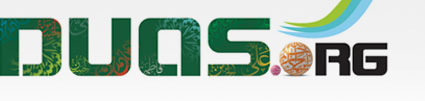 For any errors / comments please write to: duas.org@gmail.com
Kindly recite Sūrat al-Fātiḥah for Marhumeen of all those who have worked towards making this small work possible.